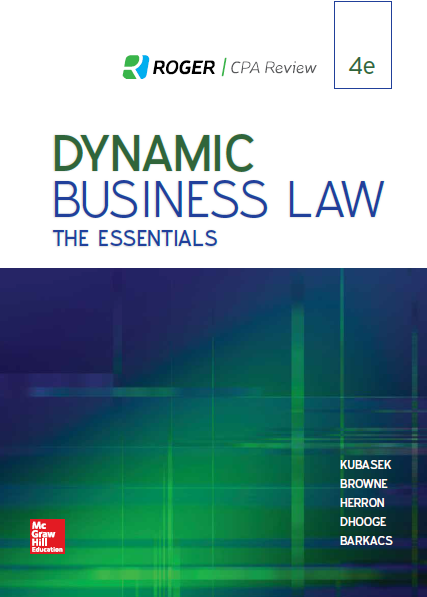 Chapter 19
Secured Transactions and Bankruptcy
1
© 2019 McGraw-Hill Education. All rights reserved. Authorized only for instructor use in the classroom. No reproduction or further distribution permitted without the prior written consent of McGraw-Hill Education.
[Speaker Notes: Chapter 19: Secured Transactions and Bankruptcy]
Secured Transactions: Definitions
Secured Interest: Interest in personal property/fixtures which secures payment/performance of obligation.
Secured Party: Person/party that holds interest in secured property.
Debtor: Person/party that has obligation to secured party.
Security Agreement: Agreement in which debtor gives secured interest to secured party.
Collateral: Property that is subject to security interest.
2
[Speaker Notes: With regard to secured transactions, a “secured interest” is an interest in personal property or fixtures which secures payment or performance of an obligation.  A “secured party” is a person or party that holds an interest in secured property.  A “debtor” is a person or party that has an obligation to the secured party.  A “security agreement” is an agreement in which the debtor gives a secured interest to the secured party.  “Collateral” is property that is subject to a security interest.]
Collateral Under U C C
Goods (Consumer goods, farm products, inventory, equipment, fixtures, and accessories).
Indispensable Paper (Documents of title, negotiable instruments, investment property, and chattel paper).
Intangibles (Accounts, goodwill, literary rights).
Proceeds.
3
[Speaker Notes: Types of collateral recognized by the UCC include goods (consumer goods, farm products, inventory, equipment, fixtures, and accessories;) indispensable paper (documents of title, negotiable instruments, investment property, and chattel paper;) intangibles (accounts, goodwill, and literary rights;) and proceeds.]
Attachment of Security Interest
Attachment means the security agreement is enforceable as between the debtor and creditor. It requires:
Written Agreement: Agreement that describes collateral and is signed by debtor.
Value: Item of value given from creditor to debtor.
Debtor Rights in Collateral: Rights of debtor over collateral.
4
[Speaker Notes: The creation or attachment of a security interest requires a written agreement (an agreement that describes the collateral and is signed by the debtor;) value (an item of value given from the creditor to the debtor;) and debtor rights in the collateral (rights of the debtor over the collateral.)]
“Purchase-Money” Security Interest
A purchase-money security interest is one that is formed when a debtor uses money borrowed from the secured party to buy the collateral.
5
[Speaker Notes: A “purchase-money” security interest is an interest formed when the debtor uses borrowed money (for example, buying on credit) from the secured party to buy collateral.]
“Perfected” Security Interest
A perfected security interest is one where the secured party has taken a series of steps to protect its rights in the collateral against other creditors of the debtor claiming rights in the same collateral. The first creditor to file or perfect has priority over the others.
6
[Speaker Notes: A “perfected” security interest is a security interest in which the creditor has legally protected his or her claim to the collateral.]
Relationship of Attachment and Perfection
Attachment is a prerequisite to perfection. A security interest must attach before it can be perfected. Usually this is not an issue, but it can be in situations where the creditor puts up the purchase money before the debtor has purchased or otherwise acquired the collateral.
7
Methods of Perfection
Perfection By Filing: Perfection of an interest by filing a financing statement with state agency in the state where the debtor resides is the most common method of financing.
Perfection By Possession: Perfection by possession of an item may also occur. When an item is pawned, the pawn broker’s security interest in the item is perfected by possession.
A purchase money security interest in a consumer good is automatically perfected.
8
[Speaker Notes: Methods of perfection include perfection by filing, and perfection by possession.  “Perfection by filing” is perfection of a security interest by filing a financing statement with the appropriate state agency; generally, a financial statement for consumer goods must be filed with the county clerk, and is valid for five years.  “Perfection by possession” is perfection of a security interest by holding the debtor’s collateral until the loan is paid in full.]
Automobiles and Boats
Because states issue title certificates for automobiles and boats, security interests in these items are normally noted on the certificate of title issued by the state. Security interests are perfected by filing with the office that issues these title certificates.
9
[Speaker Notes: Methods of perfection also include automatic perfection, and “re-perfecting” a security interest in “movable” collateral (collateral that is transferred to another state.)  “Automatic perfection” automatically occurs when a retailer sells a consumer good.  Collateral that moves to another state must be “re-perfected” after four months.]
Refiling When an Item Is Moved
If an item covered by a security interest is moved to another state, the original filing is good for a period of four months. The secured part must then refile in the new state in order to continue its perfected security interest.
In most situations the original filing is good for five years, but may be refiled at the end of that period.
10
Scope of Security Interest
After-Acquired Property: Creditor has security interest in property acquired by debtor after security agreement made, if clause to this effect included in agreement.
Proceeds: Creditor automatically has rights to proceeds from sale of collateral for ten (10) days.
11
[Speaker Notes: A creditor has a security interest in property acquired by the debtor after the security agreement is made if a clause to this effect is included in the agreement.  A creditor automatically has rights to proceeds from the sale of collateral for ten days.]
Termination Statement
Definition: An amendment to a financing statement stating a debtor has no further obligation to the secured party.
12
[Speaker Notes: A termination statement is an amendment to a financing statement stating the debtor has no further obligation to the secured party.]
Priority Disputes 1
Occur when two corporations/individuals claim rights to same collateral.
Secured Versus Unsecured: Secured interest prevails.
Secured Versus Secured: Individual who perfected his/her interest first prevails.
“Purchase Money Security Interest” (P M S I) Conflicts: If party with perfected purchase money security interest disputes another party, P M S I party will almost always have right to collateral, regardless of when agreement perfected.
13
[Speaker Notes: “Priority disputes” occur when two corporations or individuals claim rights to the same collateral.  In a priority dispute between a secured creditor versus an unsecured creditor, the secured interest prevails.  In a priority dispute between a secured creditor and another secured creditor, the individual who perfected his or her interest first prevails.  If a party with a perfected purchase money security interest disputes another party, the “PMSI” party will almost always have right to the collateral, regardless of when the agreement was perfected.]
Priority Disputes 2
Secured Party Versus Buyer: If debtor sells his collateral, creditor may dispute with buyer over collateral.
Buyer in “Ordinary Course of Business”: If person buys collateral in ordinary course of business without realizing that it is collateral, he/she has right to good.
Buyers of Consumer Goods: If consumer does not know product secured, buyer’s new product is free from security interest.
Buyers of Chattel Paper and Instruments: If buyer purchases chattel paper and instruments, he/she is free from security interest.
14
[Speaker Notes: If the debtor sells his collateral, a secured creditor may contest the buyer’s entitlement to the property.  If a person buys the collateral in the ordinary course of business without realizing that it is collateral, he or she has a right to the property.  If a purchaser of consumer goods does not know the product is secured collateral, the buyer’s product is free from a security interest.  If a buyer purchases chattel paper and/or instruments, he or she is also free from a security interest.]
Default
Occurs when debtor fails to fulfill his/her loan; remedies include:
Taking possession of collateral: If debtor defaults on loan, secured party can take possession of collateral
Disposition of Collateral: Creditor may sell, lease, or transfer collateral.
Retention of Collateral: Creditor may choose to keep collateral as payment of debt.
Proceeding to Judgment: Secured party may sue debtor for entire amount of debt, instead of dealing with collateral
15
[Speaker Notes: “Default” occurs when the debtor fails to fulfill his or her loan.  Remedies for default include taking possession of the collateral, and proceeding to judgment.  If a debtor defaults on a loan, the secured party can take possession of collateral.  Upon taking possession of the collateral, the creditor may sell, lease, or transfer the collateral, or the creditor may choose to keep the collateral as payment for the debt.  Instead of seizing the collateral, the secured party may sue the debtor for the entire amount of the debt.]
Bankruptcy and Reorganization
16
[Speaker Notes: Bankruptcy and Reorganization]
The Purpose of The Bankruptcy Act and Its Goals
Provide protection to creditors.
Provide opportunities for debtors to gain a “fresh financial start.”
17
[Speaker Notes: The purpose of The Bankruptcy Act is to provide protection to creditors, and to provide opportunities for debtors to gain a “fresh financial start.”]
Bankruptcy Law Is A Matter Of Federal Jurisdiction
United States Constitution Article I, Section 8:  “Congress shall have the power…To establish…uniform laws on the subject of bankruptcies throughout the United States.”
18
[Speaker Notes: Bankruptcy law is a matter of federal jurisdiction.  According to Article I, Section 8 of the United States Constitution, “Congress shall have the power…To establish…uniform laws on the subject of bankruptcies throughout the United States.”]
The Bankruptcy Abuse Prevention and Consumer Protection Act of 2005 (B A P C P A)
Most comprehensive change to bankruptcy law in over 25 years.
B A P C P A Effect: More difficult for individual debtor to qualify for Chapter 7 (Liquidation) bankruptcy.
19
[Speaker Notes: The Bankruptcy Abuse Prevention and Consumer Protection Act of 2005 is the most comprehensive change to bankruptcy law in over 25 years.  The principle effect of the Act is that it is now substantially more difficult for an individual debtor to qualify for Chapter 7 (“liquidation”) bankruptcy.]
Types of Bankruptcy Relief
Chapter 7 Bankruptcy: Sale of debtor’s non-exempt assets by trustee, and distribution of money to creditors.
Chapter 9: Adjustment of municipalities’ debts.
Chapter 11 Bankruptcy: Reorganization of debtor’s financial affairs under supervision of bankruptcy court.
Chapter 12 Bankruptcy: Reorganization of family farmer/fisherman’s debts.
Chapter 13 Bankruptcy: Reorganization of individual’s debts.
Chapter 15: Recognition of insolvency proceedings pending in foreign country, and relief for foreign debtors.
20
[Speaker Notes: Types of bankruptcy relief include Chapter 7, Chapter 9, Chapter 11, Chapter 12, Chapter 13, and Chapter 15 bankruptcy.  Chapter 7 involves the sale of a debtor’s non-exempt assets by a trustee, and distribution of the sale proceeds to creditors.  Chapter 9 involves the adjustment of municipal debts. With Chapter 11, the debtor’s financial affairs are “reorganized” under the supervision of the bankruptcy court.  Chapter 12 bankruptcy is the reorganization of a family farmer/fisherman’s debts, while Chapter 13 bankruptcy is the reorganization of an individual’s debts.  Finally, Chapter 15 bankruptcy recognizes insolvency proceedings pending in foreign countries, and relief for foreign debtors.]
Bankruptcy Proceedings
Each bankruptcy case begins with filing of bankruptcy petition.
Once petition filed, bankruptcy court grants automatic stay “freezing” creditor actions against debtor’s estate (i.e., creditors’ legal actions against debtor outside of bankruptcy court must cease).
21
[Speaker Notes: Most bankruptcy cases share a set of procedures that must be taken in every bankruptcy case.  First, each bankruptcy case begins with the filing of a bankruptcy petition.  Second, once a petition is filed, the bankruptcy court grants an automatic stay “freezing” creditor actions against the debtors’ estate (in other words, creditors’ legal actions against the debtor outside of the bankruptcy court must cease.)]
Chapter 7 Bankruptcy:  “Voluntary” Versus “Involuntary” Petition
Voluntary Petition: Debtor files.
Involuntary Petition: Creditor(s) file, forcing debtor into bankruptcy.
22
[Speaker Notes: Chapter 7 bankruptcy can be either “voluntary” or “involuntary.”  The debtor files a voluntary petition.  A creditor or creditors file an involuntary petition, effectively forcing the debtor into bankruptcy.]
Chapter 7 Bankruptcy Terminology
Automatic Stay: Moratorium on creditor litigation against debtor outside bankruptcy case.
Order of Relief: Court order allowing bankruptcy proceedings to continue.
Creditors’ Meeting: Meeting of all creditors listed in Chapter 7 schedules for liquidation.
Trustee: Party responsible for collecting debtor’s non-exempt, pre-filing assets, and liquidating property to cash that will be distributed among creditors.
Exempt Property: Property debtor allowed to retain pursuant to state and/or federal law.
23
[Speaker Notes: An “automatic stay” takes effect when either a voluntary or an involuntary Chapter 7 bankruptcy petition is filed, and serves as a moratorium on creditor litigation against the debtor outside of the bankruptcy case.  An “order of relief” is a court order allowing bankruptcy proceedings to continue.  A “creditors’ meeting” convenes all creditors listed in the Chapter 7 schedules for liquidation, with the primary purpose of protecting creditors’ rights.  A bankruptcy “trustee” is the party responsible for collecting the debtor’s non-exempt, pre-filing assets, and liquidating the property to cash that will be distributed among the creditors.  “Exempt” property is property the debtor is allowed to retain pursuant to state and/or federal law.]
Federal Bankruptcy Exemptions 1
Up to $21,625 for residence (“homestead” exemption).
Interest in motor vehicle up to $3,450.
Interest, up to $550 for particular item, in personal and household goods (aggregate total limited to $11,525).
Interest in jewelry up to $1,450.
$1,150 of any property debtor chooses (“wild-card” exemption).
24
[Speaker Notes: Federal bankruptcy exemptions allow a debtor to keep certain property in Chapter 7 liquidation bankruptcy.  Exemptions include up to $21,625 for a residence (known as the “homestead exemption;”) an interest in a motor vehicle up to $3,450; an interest, up to $550 for a particular item, in personal and household goods (with an aggregate total limited to $11,525;) an interest in jewelry up to $1,450; and $1,150 of any property the debtor chooses (referred to as the “wild-card” exemption.)]
Federal Bankruptcy Exemptions 2
Up to $2,175 in “tools of trade” and professional books.
Any unmatured life insurance contract owned by debtor.
Professionally prescribed health aids.
Right to receive certain personal injury awards up to $21,625.
Retirement funds in I R A/S E P up to $1,171,650 per person.
25
[Speaker Notes: Other federal bankruptcy exemptions include up to $2,175 in “tools of the trade” and professional books; any unmatured life insurance contract owned by the debtor; professionally prescribed health aids; the right to receive certain personal injury awards up to $21,625; and retirement funds in IRA and/or SEP accounts up to $1,171,650 per person.]
Voidable Transfers
Preferential Payments: Trustee can recover (and include in bankruptcy estate) payments made by insolvent debtor that give preferential treatment to one creditor over another, if debtor made such payments within 90 days of bankruptcy filing.
Fraudulent Transfers: Trustee can recover (and include in bankruptcy estate) transfers made with intent to defraud creditors, if debtor made such transfers within two years of bankruptcy filing.
26
[Speaker Notes: Preferential payments and fraudulent transfers are referred to as “voidable transfers.”  In terms of “preferential payments,” the bankruptcy trustee can recover (and include in the bankruptcy estate) payments made by the insolvent debtor that give preferential treatment to one creditor over another, if the debtor made such payments within ninety days of the bankruptcy filing.  With “fraudulent transfers,” the trustee can recover (and include in the bankruptcy estate) transfers made with the intent to defraud creditors, if the debtor made such transfers within two years of the bankruptcy filing.]
Classes of Priority Claims Among Unsecured Creditors 1
Class 1: Alimony/child support.
Class 2: Court costs, trustee fees, attorney, fees, other costs associated with administration of bankruptcy estate.
Class 3: Unsecured claims in involuntary bankruptcy that arise through debtor’s ordinary business expenses, from date of filing petition to date of trustee appointment.
Class 4: Unsecured claims for unpaid wages, salaries, and commissions earned within 180 days of filing of petition.
Class 5: Unsecured claims for contributions to employee retirement plans.
27
[Speaker Notes: Classes of priority claims among unsecured creditors are arranged in the following order, in descending order of priority:  Class 1:  Alimony and child support obligations; Class 2: Court costs, trustee fees, attorney, fees, and other costs associated with administration of the bankruptcy estate; Class 3:  Unsecured claims in involuntary bankruptcy that arise through the debtor’s ordinary business expenses, from the date of the filing of the petition to the date of trustee appointment; Class 4:  Unsecured claims for unpaid wages, salaries, and commissions earned within 180 days of the filing of the petition; Class 5:  Unsecured claims for contributions to employee retirement plans.]
Classes of Priority Claims Among Unsecured Creditors 2
Class 6: Unsecured claims by farmers and fishers against grain operators of grain storage facilities/fish storage/processing facilities.
Class 7: Claims for deposits given to debtor in connection with property/services never given.
Class 8: Certain taxes and penalties due government.
Class 9: Claims in bankruptcies related to federal depository institutions.
Class 10: Unsecured claims for personal injuries and deaths caused by debtor’s operation of motor vehicle under influence of alcohol/drugs.
28
[Speaker Notes: Continuing with the classes of priority claims among unsecured creditors, (again, in descending order of priority,) Class 6 includes unsecured claims by farmers and fishers against grain operators of grain storage facilities, or fish storage or processing facilities; Class 7 represents claims for deposits given to a debtor in connection with property or services never provided by the debtor.  Class 8 includes certain taxes and penalties due the government, while Class 9 involves claims in bankruptcies related to federal depository institutions.  Finally, Class 10 involves unsecured claims for personal injuries and deaths caused by the debtor’s operation of a motor vehicle while under the influence of alcohol or drugs.]
Non-Dischargeable Debts Under The Bankruptcy Code 1
Claims for back taxes/government fines within 3 years of bankruptcy filing.
Claims for liabilities against debtor for his/her obtaining money/property under false pretenses, false representation, or fraud.
Claims by creditors not listed on schedule and who did not have notification of bankruptcy proceedings.
Claims based on fraud, embezzlement, and larceny by debtor while he/she acting in fiduciary capacity.
Alimony, child support, and certain property settlements.
29
[Speaker Notes: Non-dischargeable debts under the federal bankruptcy code include claims for back taxes or government fines incurred within three years of the bankruptcy filing; claims for liabilities against the debtor for his or her receipt of money or property under false pretenses, false representation, or fraud; claims by creditors, not listed on the schedule, who did not have notification of the bankruptcy proceedings; claims based on fraud, embezzlement, and larceny by the debtor while he or she was acting in a fiduciary capacity; and alimony, child support, and certain property settlements.]
Non-Dischargeable Debts Under The Bankruptcy Code 2
Claims of willful/malicious conduct by debtor that caused injury to another person/property.
Specific student loans, unless payment of loans would impose “undue hardship” on debtor.
Judgments against debtor for claims resulting from debtor’s driving under the influence.
Debts not discharged in previous bankruptcies.
Claims for money borrowed to pay tax to federal government that would be non-dischargeable.
Cash advances beyond $1,500 on credit card.
30
[Speaker Notes: Non-dischargeable debts under the bankruptcy code also include claims of willful or malicious conduct by the debtor that caused injury to another person or property; specific student loans, unless payment of such loans would impose an “undue hardship” on the debtor; judgments against the debtor for claims resulting from the debtor’s driving under the influence; debts not discharged in previous bankruptcies; claims for money borrowed to pay taxes to the federal government that would be non-dischargeable; and cash advances over $1,500 on a credit card.]
Question for Discussion 1
Rachel is planning to marry Randy at a wedding in June. She has paid Bob’s Bridal Shop $2,000 for a bridal gown and has an appointment for a fitting and alterations in three weeks. The day before her appointment Bob’s Bridal Shop files for Chapter 7 bankruptcy. What type of creditor is Rachel? Does she have a security interest in the bridal gown? Does she have priority under the Bankruptcy Code? Is she likely to get the gown in the bankruptcy proceeding?
31
Question for Discussion 2
First Bank loans Tax Accountants L L P $10,000 on January 2 to purchase five computers for use in its Tax Accounting business. Tax Accountants buys the computers using the loan. First Bank files a financing statement in the appropriate government office on January 15 that covers the five computers. On February 1 Tax Accountants takes out a loan for $5,000 from Second  Bank and gives the computers as collateral for the loan.
When does First Bank’s security interest attach?
32
Question for Discussion 3
When is First Bank’s security interest perfected?
As between First Bank and Second Bank which security interest has priority? Why? Explain.
33
Question for Discussion 4
David loaned Edward $2500 to purchase a high definition television for his business. Edward signed a financing statement which David filed in his personal files, but not with the appropriate government office. Edward buys the television.
Has the security interest attached? Explain.
Has the security interest been perfected? Explain.
Does David’s security interest protect him against other creditors?
34
Question for Discussion 5
David loans Edward $2,500 to purchase a high definition television for his home theater. Edward signs a financing statement and purchases the television. David files the financing statement in his personal files but not in the appropriate government office.
Has the security interest attached?
Has the security interest been perfected?
Why is this situation different from the previous one?
35
Question for Discussion 6
Ace Corporation files for Chapter 7 bankruptcy. Its only non-exempt asset is a piece of equipment valued at $25,000. The claims that have been approved by the trustee are as follows:
$10,000 in wages, salaries and commissions earned by employees within ninety days before the filing.
$3,000 in expenses of the trustee and administration of the estate.
Unsecured claims in the amount of $10,000.
36
Question for Discussion 7
A claim of $15,000 by First Bank and secured by the piece of equipment where the bank has filed a financing statement.
In what order will the claims be paid? Explain.
How much money will be available to pay the unsecured creditors?
37